ПРОГНОЗ ВЫПАДЕНИЯ ОСАДКОВ ПО ТЕРРИТОРИИ УФО, ПФО, ЦФО
(от 01.08.2019 на 02-04.08.2019)
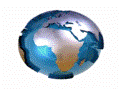 Пермь
Ярославль
Тюмень
Ижевск
Екатеринбург
Нижний Новгород
Москва
Казань
Челябинск
Уфа
Самара
Оренбург
Воронеж
Саратов
ПРОГНОЗ ВЫПАДЕНИЯ ОСАДКОВ ПО ТЕРРИТОРИИ УФО, ПФО, ЦФО
(от 01.08.2019 на 02.08.2019)
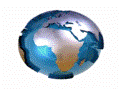 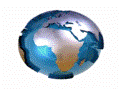 12.00 (мск) 02.08.2019
06.00 (мск) 02.08.2019
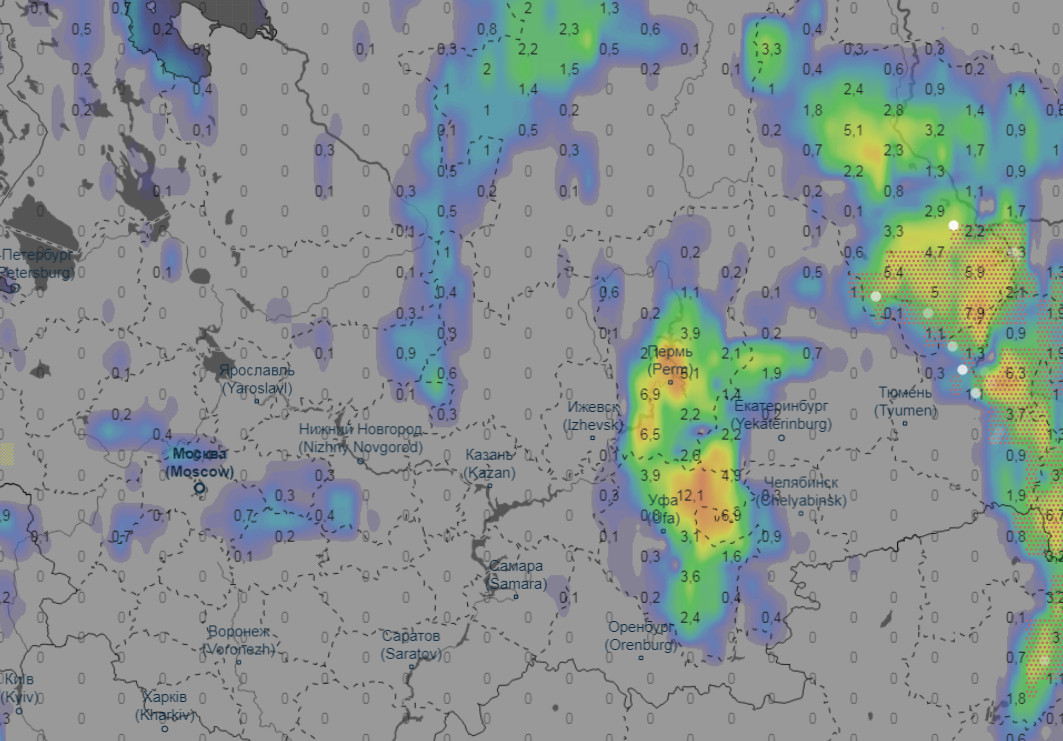 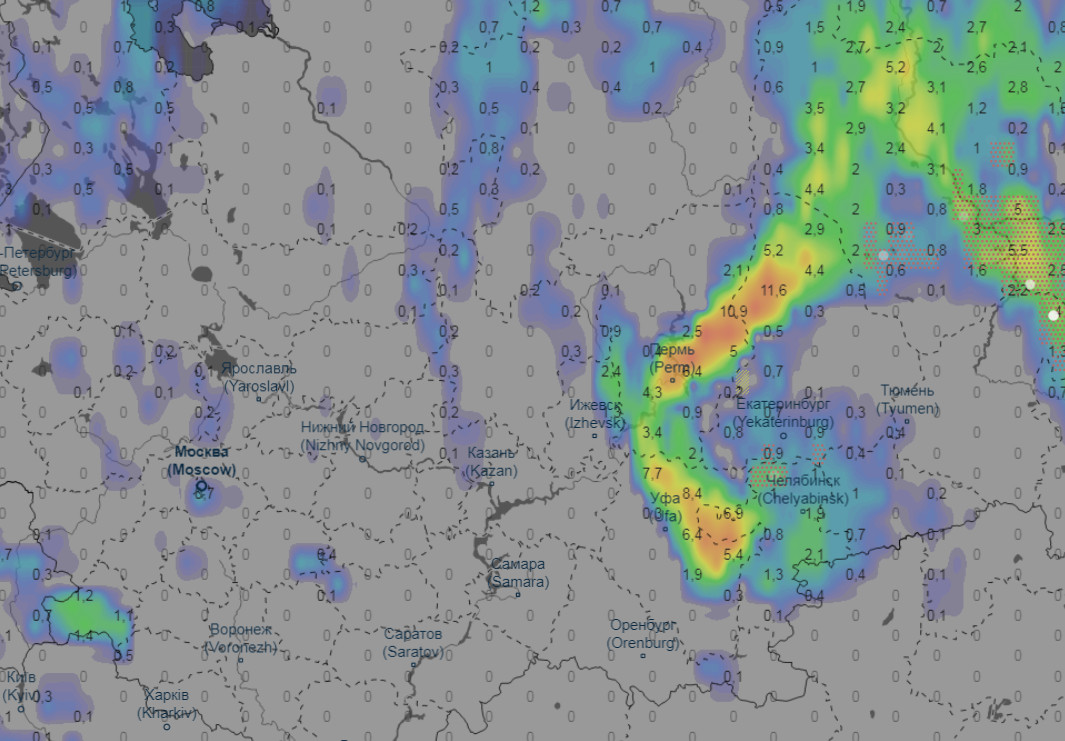 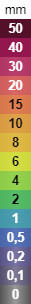 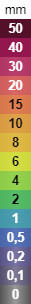 Пермь
Пермь
Пермь
Пермь
Тюмень
Тюмень
Тюмень
Тюмень
Екатеринбург
Екатеринбург
Екатеринбург
Екатеринбург
Ижевскк
Ижевскк
Ижевскк
Ижевскк
Нижний Новгород
Нижний Новгород
Нижний Новгород
Нижний Новгород
Москва
Москва
Москва
Казань
Казань
Казань
Казань
Москва
Челябинск
Челябинск
Челябинск
Челябинск
Уфа
Уфа
Уфа
Уфа
Самара
Самара
Самара
Самара
Воронеж
Оренбург
Оренбург
Оренбург
Оренбург
Воронеж
Воронеж
Воронеж
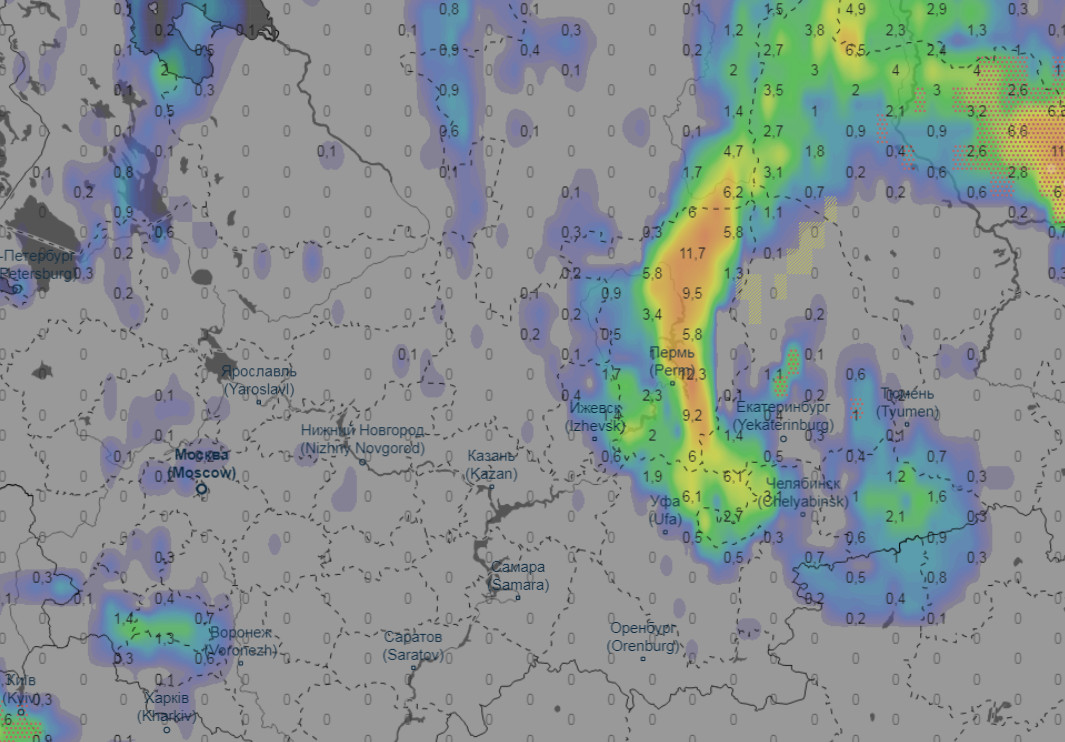 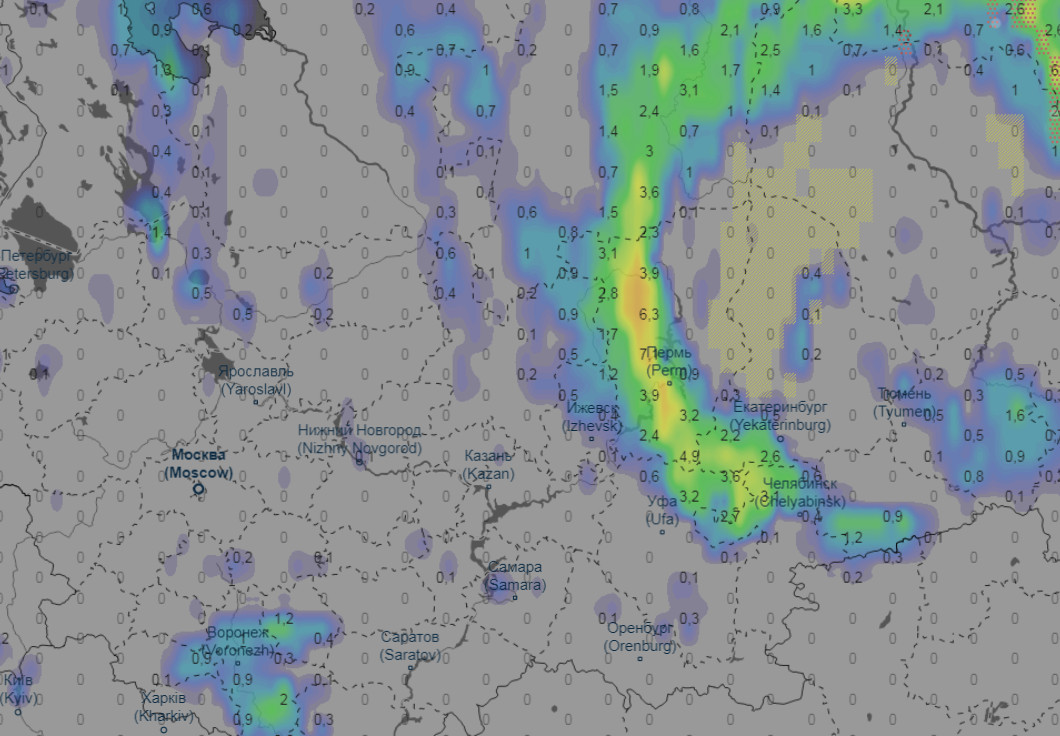 18.00 (мск) 02.08.2019
24.00 (мск) 02.08.2019
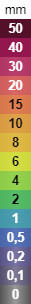 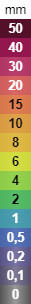 ПРОГНОЗ УСИЛЕНИЯ ВЕТРОВОЙ НАГРУЗКИ НА ТЕРРИТОРИИ УФО, ПФО, ЦФО
(от 01.08.2019 на 02.08.2019)
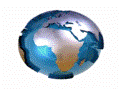 12.00 (мск) 02.08.2019
06.00 (мск) 02.08.2019
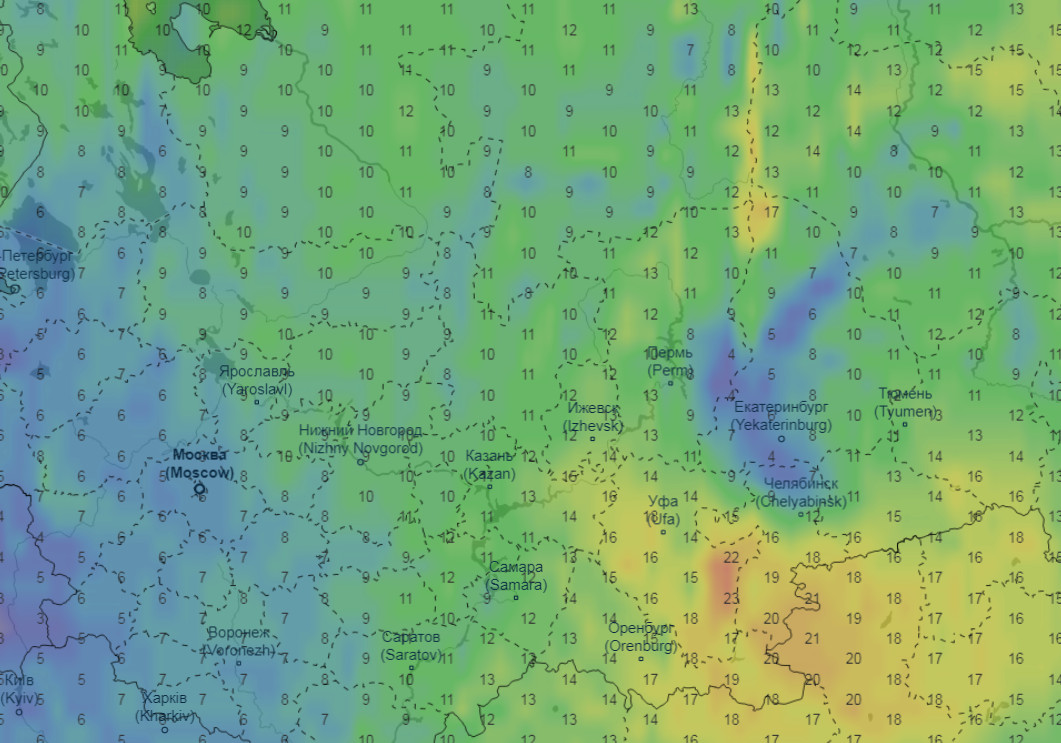 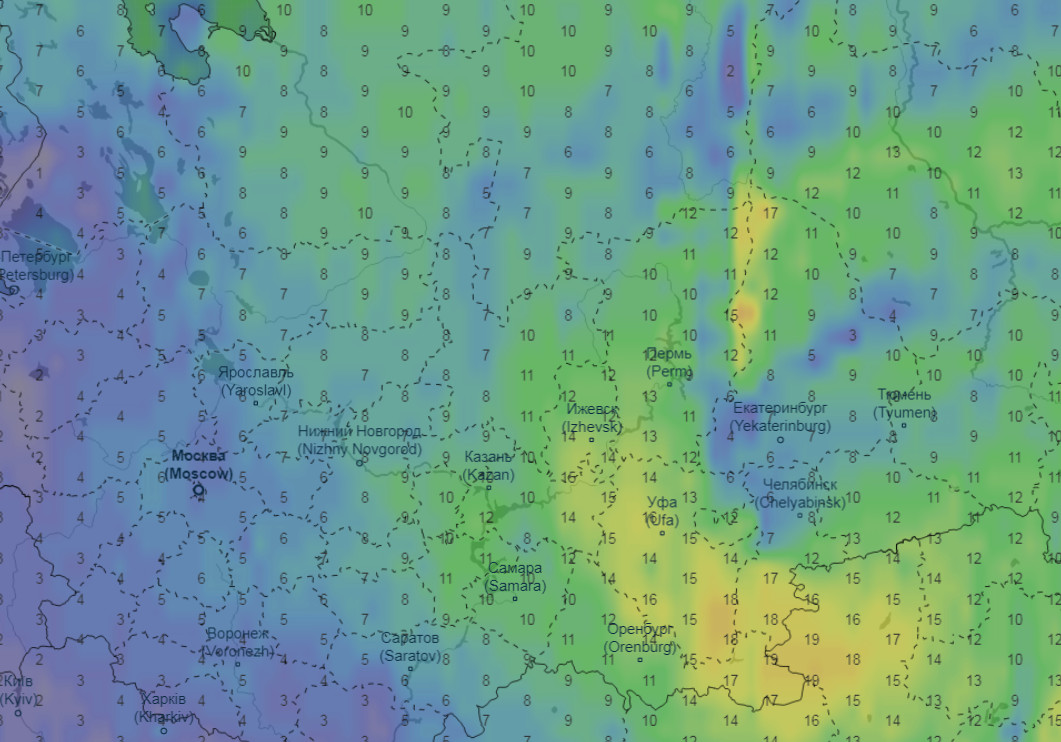 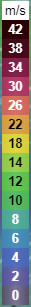 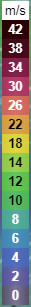 Пермь
Пермь
Пермь
Пермь
Тюмень
Тюмень
Тюмень
Тюмень
Екатеринбург
Екатеринбург
Екатеринбург
Екатеринбург
Ижевскк
Ижевскк
Ижевскк
Ижевскк
Нижний Новгород
Нижний Новгород
Нижний Новгород
Нижний Новгород
Москва
Москва
Москва
Казань
Казань
Казань
Казань
Москва
Челябинск
Челябинск
Челябинск
Челябинск
Уфа
Уфа
Уфа
Уфа
Самара
Самара
Самара
Самара
Воронеж
Оренбург
Оренбург
Оренбург
Оренбург
Воронеж
Воронеж
Воронеж
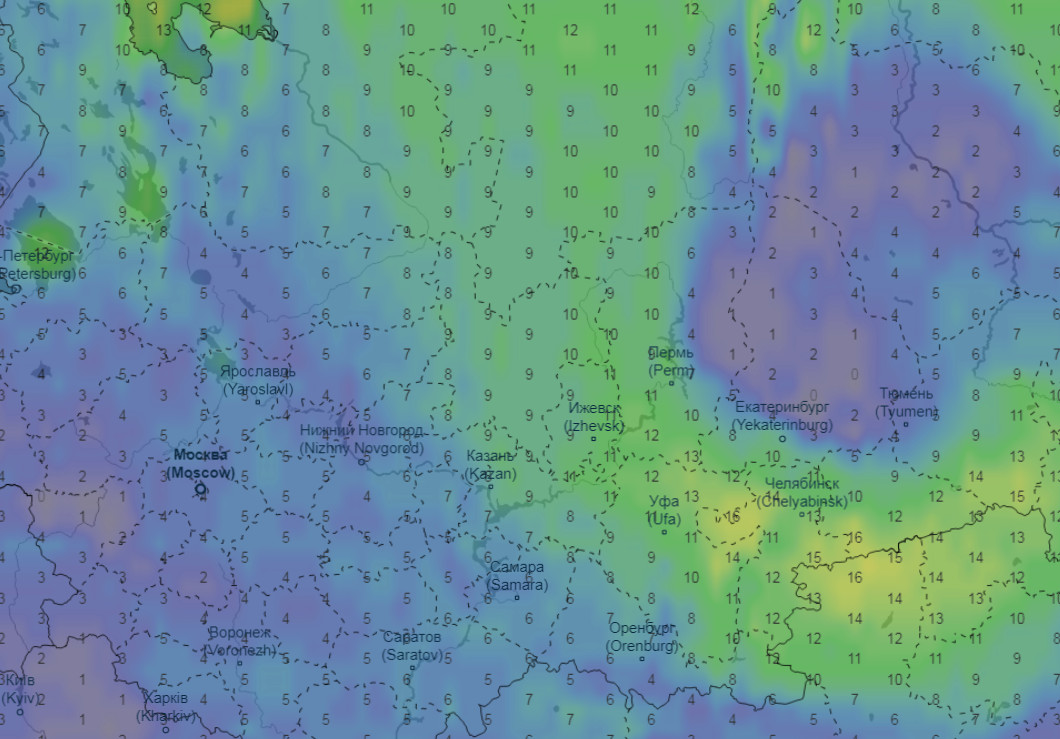 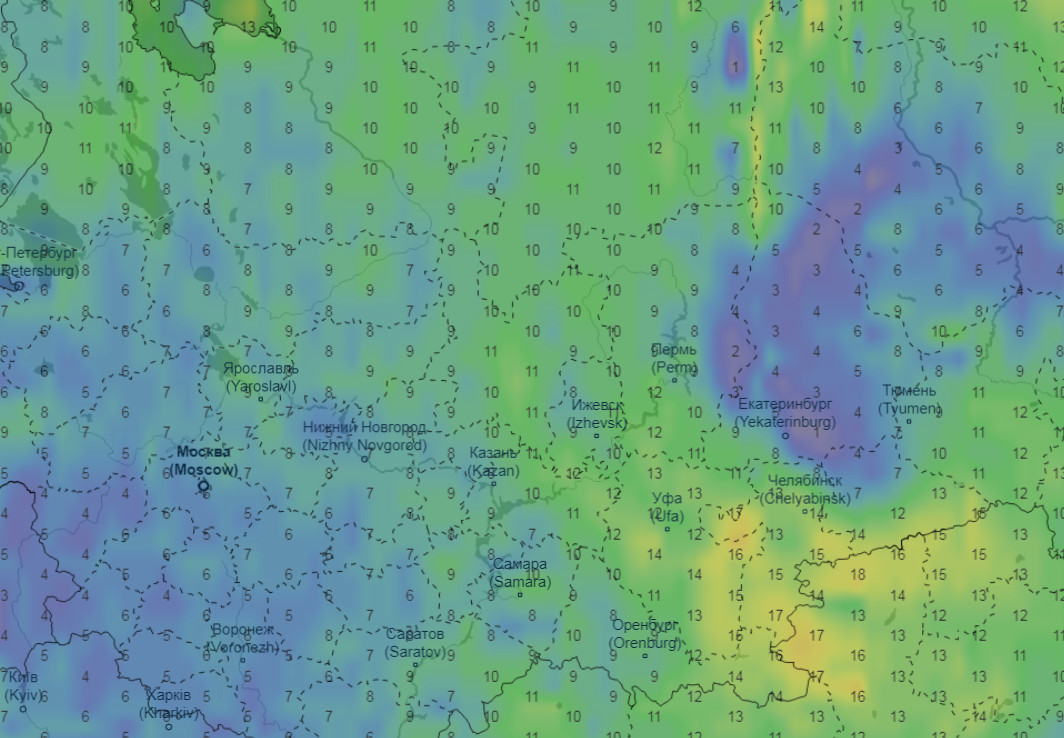 18.00 (мск) 02.08.2019
24.00 (мск) 02.08.2019
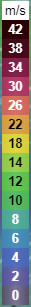 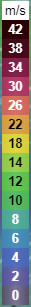